Bryan School of Business & Economics
Presentation to the Board of Trustees
September 27, 2019
McRae C (Mac) Banks, Dean
[Speaker Notes: I was asked to speak about our 50th Anniversary of the Bryan School and I shall do that.  But I do not recall every having an opportunity to speak to the Trustees as a group about the School, so I am going to weave that into my talk this morning.

The business school was created in November of 1969.  Both business and our CARS Department could have legitimately celebrated our 125th anniversary with the University as we were among the three disciplines on which the university was founded.  You may recall that CARS celebrated its centennial as a department in 2017, and that was wildly successful, while by team and I placed emphasis on the 50th anniversary of the creation of the school.  We hoped it would lead into a comprehensive campaign and it appears that we were correct.]
50th Anniversary
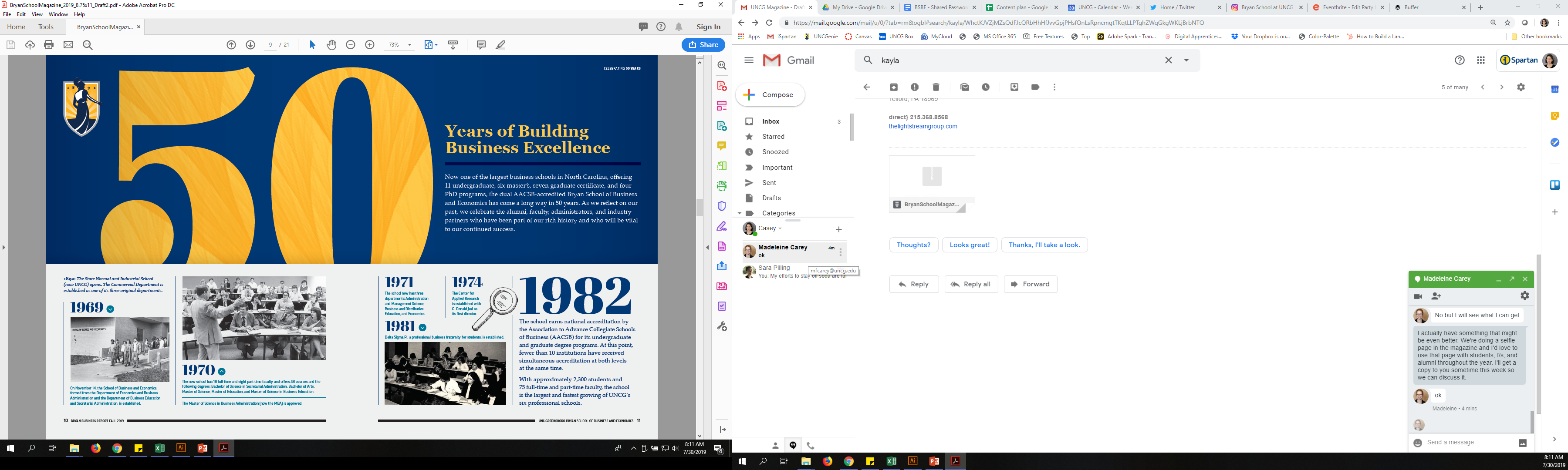 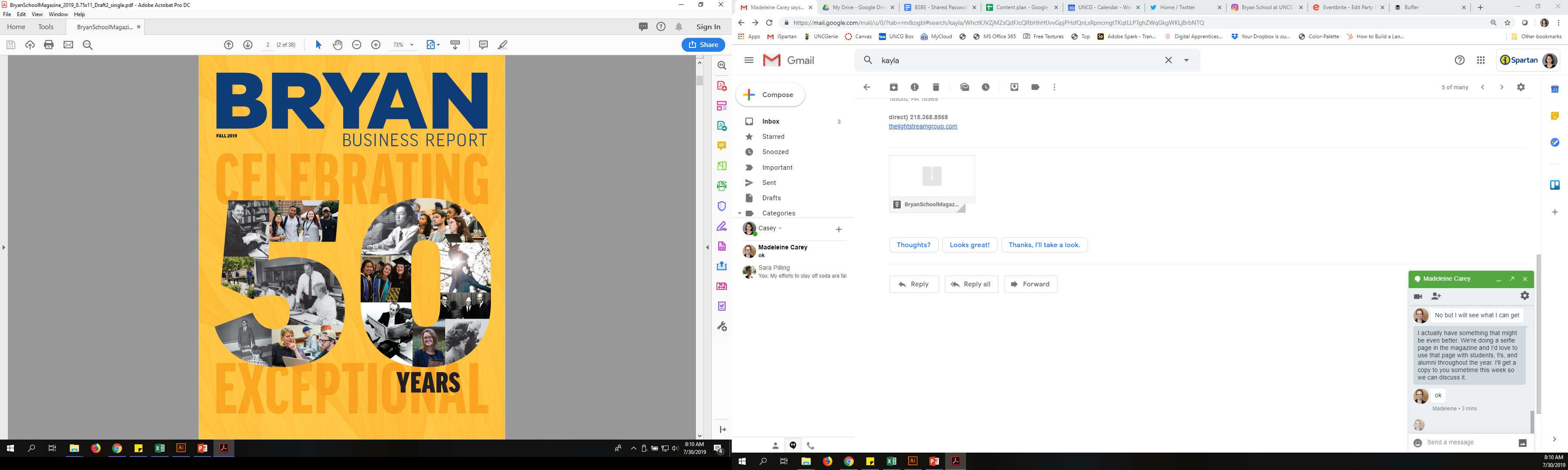 Released early September
[Speaker Notes: You see here the cover of our annual magazine, which focuses on our 50th anniversary.  All Trustees and University officers should have received it.  Copies are available here if you did not receive one.  The response, including from some of you, has been outstanding.]
50th Anniversary
Bryan50.UNCG.edu
[Speaker Notes: We have a website devoted to all of the happenings scheduled thus far for our 50th anniversary.  You are welcome to browse it, where you will see our alumni roadshow events and other activities.  These are around the state and in select cities out-of-state.  We are also hosting a party on Homecoming Saturday – Party Like it is 1969!, as well as a Gala Reception and Dinner on April 17th.  Our speaker will be Jaime Casap (Hi Me  Ca SUP), Global Education Evangelist for Google.  We hope you will join us for both of those events. The website leads off with a video that is intended to set the tone.  Let me share it with you.

Show video

Let me share with you some of the recent goings on in the School that helped get us here, as well as some of what’s next.]
What makes the Bryan School Distinctive?
We Are Market-Oriented
Diversity
~ 50 percent of the student body are students of color,
We graduate more African American undergraduates than any other business school in NC
Our goal is to produce Exceptional Problem Solvers
Curricula built on Innovation, Globalization, Sustainability,  and Ethics
Hands-on consulting project emphasis
Beyond theory and application, to practice
Hundreds of projects annually
Real-world impact
[Speaker Notes: Example: Racing engine chemicals in France
Changes the interview conversation from courses to value added]
We Are Innovative
X-Culture 
Export Odyssey
Early entrant at UNCG in Online Programs
UG – Business Studies, Supply Chain Management,  Entrepreneurship
G - MS in ITM, MS in RS, MS in IB, MBA, MS in Eco, MS in Acc
First AACSB accredited online PhD in Business Administration
First unit-based academic advising office
First unit-based External Affairs Office
First Emeritus Advisory Board
We Are Student-Centered
Strong sense of community, particularly among students
Presidents Council, Employer Spotlights, Corner Office Connections  (student org support), Bryan Gold program – now available for all academic levels, Jam Sessions  (collaboration of students, faculty & biz community)
Blueprint for Success – one of the few required programs
4 required 1 CH courses (or 1 - 2 CH and 2 – 1 CH for transfers)
Fall ’19 BUS 115 (14 sections): Blueprint for Personal Success taught by professionals          
Fall ’19 BUS 216 (6 sections): Blueprint for Personal & Professional Success (for transfers)
Spring ’20 BUS 315:  Blueprint for Global and Intercultural Development
Fall ‘20 BUS 215: Blueprint for Professional Success
Spring ’21 BUS 415:  Blueprint for Leadership Development
We Are Research Focused
Surveys of prospective students and their parents reveals that faculty research is one of the top three things they look at when considering a college/university
High quality research elevates program, department, unit, and university reputation
Rigorous research – 23.3% of articles published by our faculty members from 2014-2018 appeared in widely acknowledged A+/A-level journals
What Else?
Bryan School Merit Scholars Program
$8,000 in-state (covers a year of tuition, fees, and some extra)
$12,000 out-of-state (covers a semester of tuition, fees, and some extra)
Includes a study abroad stipend
Up to four years of UG study
2018-19 Innovation
Review and interview throughout the fall – AS THEY ARE RECEIVED BY ADMISSIONS
Make and communicate award and admission decisions as soon as decision is made to ensure the best chance of getting students to commit to us
Offered 21 in fall 2018
Enrolled 12 in fall 2019 (record)
What is new?
Phase 1: Offer “dual admission” to UG and G program in the Bryan School to “first year” students who are high qualifiers, along with the scholarship
Permit the scholarship to carry over for graduate study if graduate early
We believe this will
Increase award acceptances
Improve time to graduation
Grow graduate enrollments
Long term will grow UG applications from high quality applicants
Phase 2: Offer same “dual admission” and a merit scholarship to high qualifiers from community colleges
Requires research and process changes
Questions?
The Bryan School Today
Fall 2019: 4,200 students (3,689 UG)
Fall 2019: ~400 First-year, ~500 Transfers (this is the recent pattern)
Fall 2019: 100 FT Faculty – 75 T/TT (+2 new T in spring)
> 26,000 living alumni, most in NC
Departments: Accounting & Finance; Consumer, Apparel, and Retail Studies; Economics; Information Systems & Supply Chain Management; Management; Marketing, Entrepreneurship, Hospitality & Tourism
The Bryan School Today
UG Majors (Bold available online): Accounting, Business Administration (Business Studies, Human Resources, Management), CARS (Apparel Product Design, Retailing and Consumer Studies), Economics BA, Economics BS, Entrepreneurship,  Finance, Information Systems and Supply Chain Management (Business Analytics, Cyber Security, Information Systems, Supply Chain Management), International Business, Marketing, Sustainable Tourism & Hospitality
Accelerated Degree Programs (Bold available online): MA in Economics, MBA, MS in Accounting, MS in Information Technology & Management, MS in Retail Studies